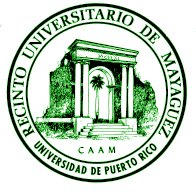 ICOM 4035 – Data StructuresLecture 1 - Introduction
Manuel Rodriguez Martinez 
Electrical and Computer Engineering
University of Puerto Rico, Mayagüez
©Manuel Rodriguez – All rights reserved
Lecture Organization
Part I – Introduction

Part II – Vector Class Creation

Part III – Vector Class Operators
M. Rodriguez-Martinez
ICOM 4035
2
Objectives
Understand the terms abstract data types and data structures

Describe the process that leads to 
ADT design
Data structure implementation

Provide motivating examples
M. Rodriguez-Martinez
ICOM 4035
3
Companion videos
Lecture1 Videos
Contain the coding process associated with this lecture
Show how build the Java classes mentioned here
M. Rodriguez-Martinez
ICOM 4035
4
Abstract Data Types
First Concept – Abstract Data Type (ADT)
Mathematical model of data to be represented
Ingredients of ADT:
Values – data to be stored
Represent the current state in the model
Operations – actions to be taken
Modify the current state in the model
Produce new information based on current values
M. Rodriguez-Martinez
ICOM 4035
5
Data Structure
Second Concept – Data Structure
Implementation of ADT using constructs of a programming language
Ingredients of Data Structure
Variables and data types – storage for ADT values
Methods – instructions to execute ADT operations
ADT can be implemented with different types of data structures
M. Rodriguez-Martinez
ICOM 4035
6
Example: Vector ADT
Consider a two dimensional vector 
Coordinate vector in Cartesian plane
Origin is at (0,0) and end-point is at (x,y)
Represented as:                    
or as 
or as:
y
(a,b)
x
(0,0)
M. Rodriguez-Martinez
ICOM 4035
7
Values in Vector ADT
Given a vector v, we need to keep track of:
value of x coordinate
value of y coordinate
we know start point is at origin (0,0)
Both x and y coordinate are real numbers
In Java, we can represent these with the double data type
64-bit floating point number
M. Rodriguez-Martinez
ICOM 4035
8
Operations in Vector ADT
Creation – build a new vector at (a,b)
Mutators– re-assign vector coordinates
We will not do this – vector will be immutable
Good practice
Accessors – inspects the values of coordinates
Externalizer – convert to a string of characters
Mathematical operations
Vector addition, subtraction, dot product, magnitude, etc.
M. Rodriguez-Martinez
ICOM 4035
9
Part II – Vector Class Creation
M. Rodriguez-Martinez
ICOM 4035
10
Vector Data Structure
Fields
Vector Class
Use Java classes to implement the Vector ADT
We can create a class named Vector
Class has two fields to represent coordinates
Both are floating point values
Class has a collection of public methods
Implement all operations
x
y
Methods
Fields
Vector instance
for v = (4,3)
x
4
3
y
Methods
M. Rodriguez-Martinez
ICOM 4035
11
Vector Operations – Creation & Accessors
Creation – allocates memory to new instance of Vector
Done via constructor : Vector v = Vector (4.3, 4);
Assessors – Inspect values in vector v
Getters in Java lingo
Inspect value of x coordinate
v.getX();
Inspect value of y coordinate
v.getY();
M. Rodriguez-Martinez
ICOM 4035
12
Part III - Vector Class Operators
M. Rodriguez-Martinez
ICOM 4035
13
Vector Magnitude
Magnitude of the a vector – length of line segment
Length of hypotenuse
Pythagorean Theorem 
Value:
y
(a,b)
magnitude
b
x
(0,0)
a
M. Rodriguez-Martinez
ICOM 4035
14
Vector Addition
Given two vectors:

Vector addition is defined as follows:


Method call: 
Vector v3 = v1.sum(v2);
v3 is new vector resulting from sum v1 + v2
M. Rodriguez-Martinez
ICOM 4035
15
Vector Subtraction
Given two vectors:

Vector subtraction is defined as follows:


Method call: 
Vector v3 = v1.subtract(v2);
v3 is new vector resulting from sum v1 - v2
M. Rodriguez-Martinez
ICOM 4035
16
Vector Inner (Dot) Product
Given two vectors:

Vector subtraction is defined as follows:


Method call: 
double n = v1.innerProduct(v2);
n is number resulting from v1 v2
M. Rodriguez-Martinez
ICOM 4035
17
Summary
Process to write code should be
1. Work on defining ADT
What data you need to represent?
What operations must be supported?
2. Pick a data structure to implement ADT
Chose basic types or other data structures to store values
Write member methods to implement operations
3. Revise, test, revise, test, …
M. Rodriguez-Martinez
ICOM 4035
18
Questions?
Email:
manuel.rodriguez7@upr.edu
M. Rodriguez-Martinez
ICOM 4035
19